3.1.1 Corporate objectives
a) Development of corporate objectives from mission statement/corporate aims
b) Critical appraisal of mission statements/corporate aims
Starter
This is a mission statement:

To inspire and nurture the human spirit – one person, one cup and one neighbourhood at a time.

Which business do you think this might be from?
Mission statement defined
A mission statement is a qualitative statement of an organisations aims
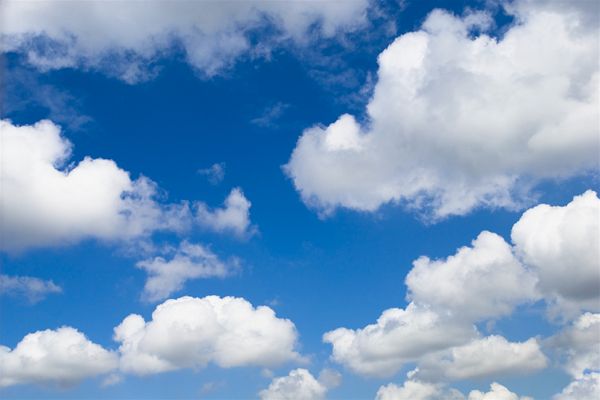 Development of corporate objectives from mission statement/corporate aims
Hierarchy of business objectives
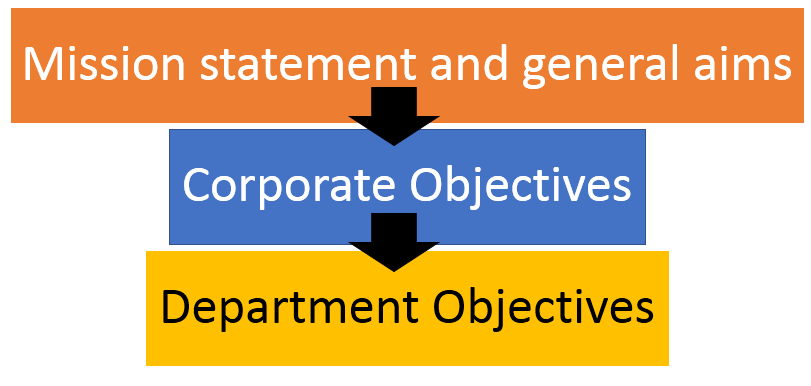 Mission statements
A mission statement is a short way of a business expressing their main intent
Nike’s mission statement is "To bring inspiration and innovation to every athlete* in the world.“ 
The legendary University of Oregon track and field coach, and Nike co-founder, Bill Bowerman said, "If you have a body, you are an athlete."
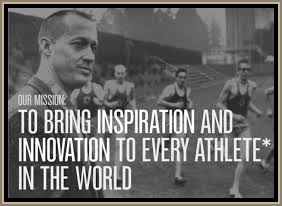 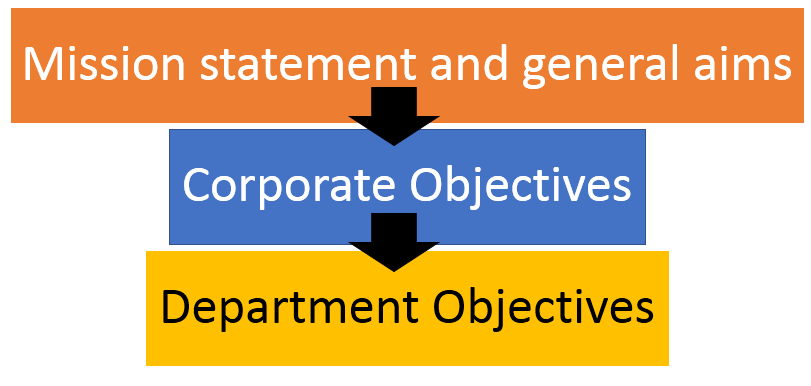 Mission statement - criticism
A mission statement is a document written by a business which should provide general aims for all the employees to work towards

Critics say that mission statements are just a public relations tool
"Our vision is to be earth's most customer-centric company; to build a place where people can come to find and discover anything they might want to buy online."
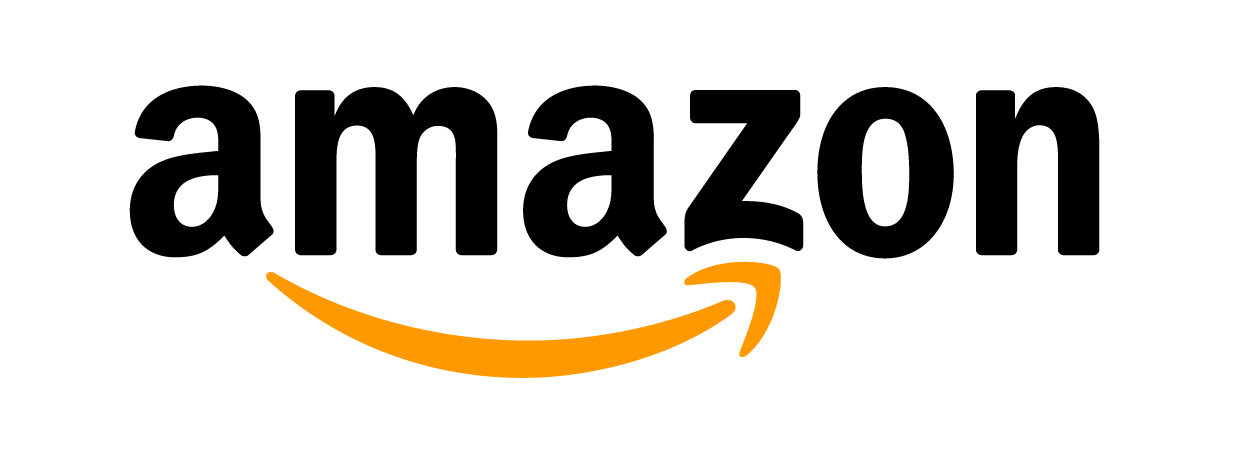 Mission statement – coca cola
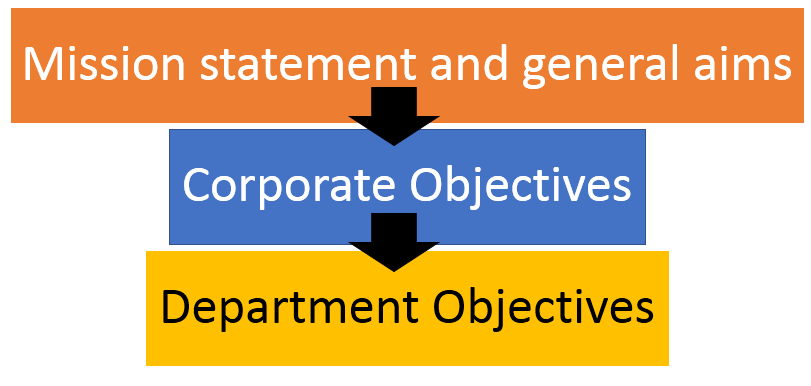 The Coca Cola Company Mission
Our mission is:
To refresh the world in mind, body and spirit
To inspire moments of optimism and happiness through our brands and actions
To create value and make a difference.
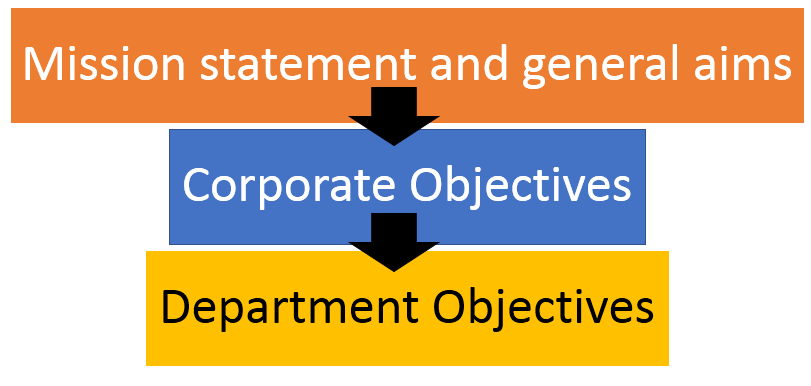 Mission statement - Google
“Google’s mission is to organize the world’s information and make it universally accessible and useful”

Google Inc. is a multinational corporation that provides Internet-related products and services, including internet search, cloud computing, software and advertising technologies. 

Advertising revenues from Ad Words generate almost all of the company's profits.”
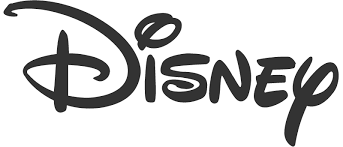 "The mission of The Walt Disney Company is to be one of the world's leading producers and providers of entertainment and information. Using our portfolio of brands to differentiate our content, services and consumer products, we seek to develop the most creative, innovative and profitable entertainment experiences and related products in the world."
Mission statements
A mission statement sets out the purpose and primary objectives of a business in the present. 
A mission statement should be memorable
A mission statement should be inspiring
A corporate vision looks towards the future  and where the business would like to be
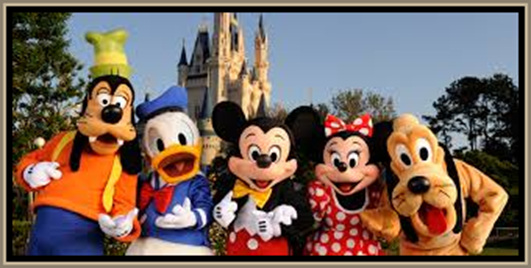 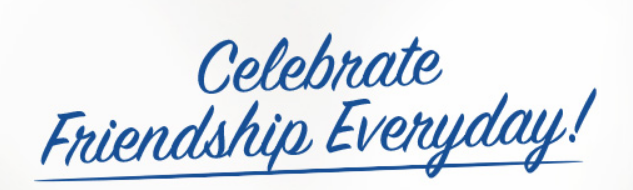 Corporate objectives
Corporate objectives should flow from the mission statement and corporate vision
Usually set by senior management for the whole company
Aimed at satisfying the shareholders so may be related to profit or dividends:
Increase operating profit 4% over the next 24 months
Increase dividends by 2% over the next three years
Objectives need to be SMART (see next slide)
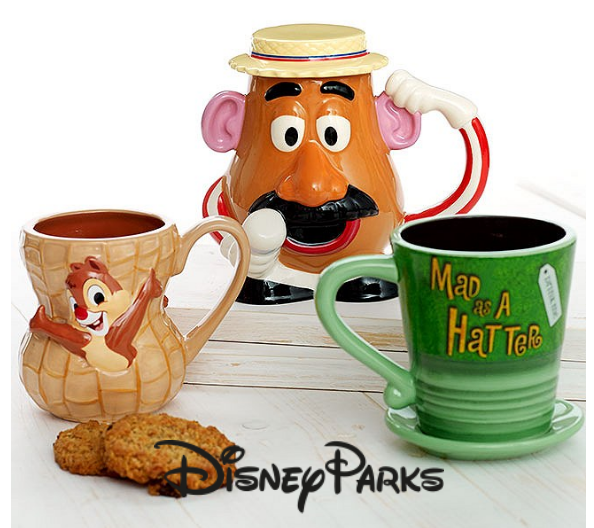 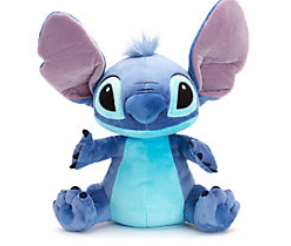 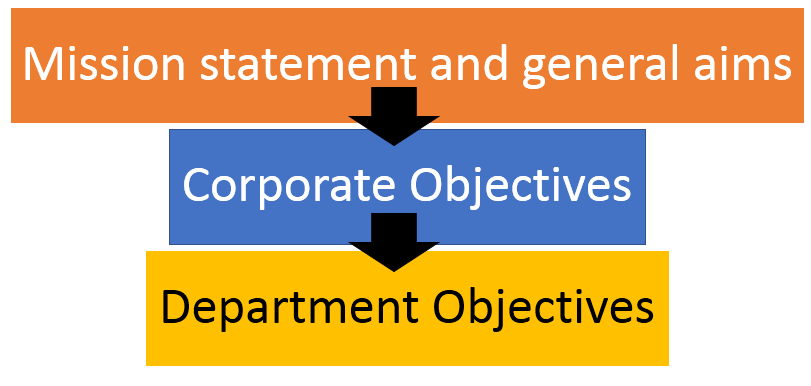 SMART objectives
Specific;  This means there must be a clear definition, often including a number
Measurable;  This means the achievement can be checked
Achievable;  This means you can achieve your target but you may need to stretch yourself
Realistic; This means that the target should sensible so that you can  achieve it	
Time-related;  this means setting a date for achievement or review
Example: To achieve a 30% share of the total sales in the children’s clothing market within five years
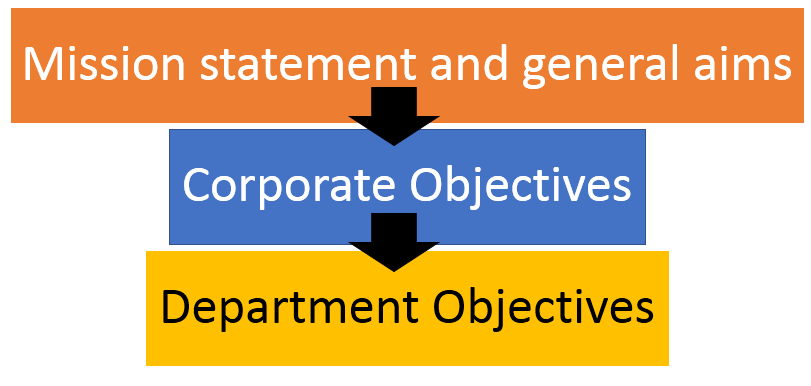 Department objectives
In most businesses they divide up the work into departments or functions; sales, marketing, human resources, operations and finance
Each department will set their own objectives which should flow from the corporate objectives
For example, the marketing department may aim to increase sales 3% each quarter, or increase sales revenue 2% each year
This will help the business to achieve its corporate objectives of more dividends for the shareholders
What do you think the department objectives of Bape might be?
[Speaker Notes: This is Bape the latest must have brand for teenagers – its in here to make you look cool and so you can discuss what the department objectives of Bape might be]
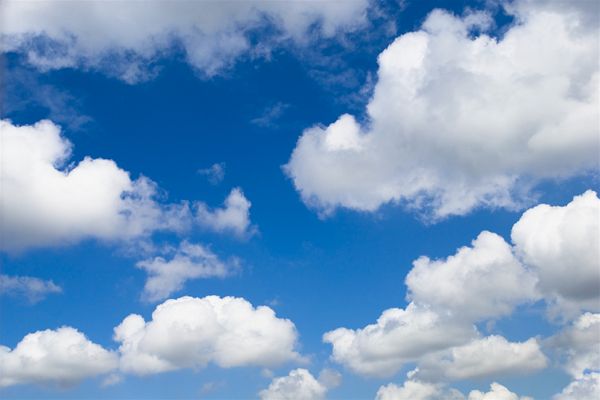 Critical appraisal of mission statements/corporate aims
What is the purpose of mission statements?
A mission statement can define the essence or purpose of the business in just a few sentences

It is the purpose of the business that is key in the statement
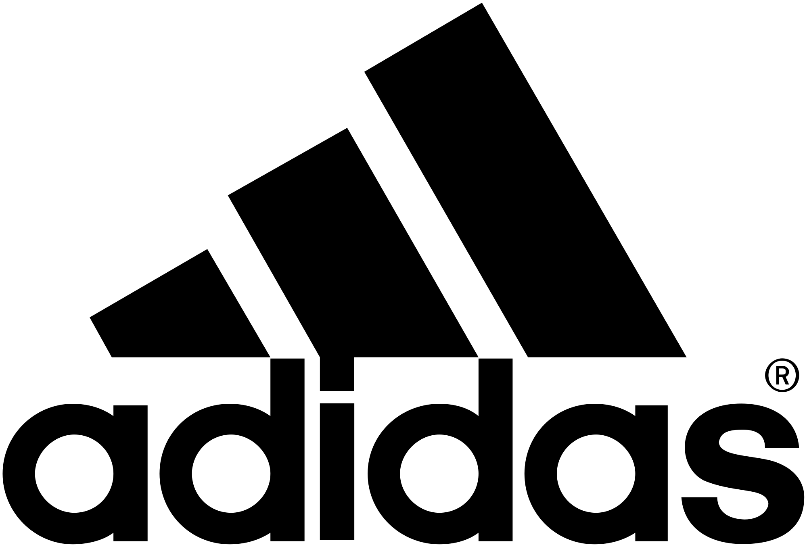 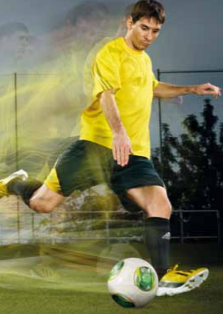 [Speaker Notes: https://www.adidas-group.com/media/filer_public/2013/07/31/adidas_gb_2012_en_booklet_en.pdf]
Who is the intended audience for a mission statement?
EA games mentions the audience in their mission statement:
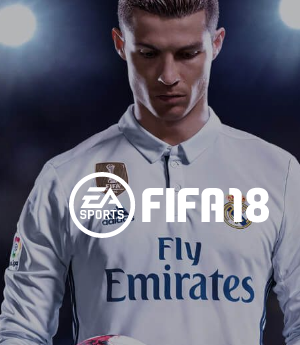 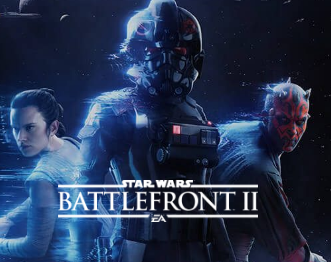 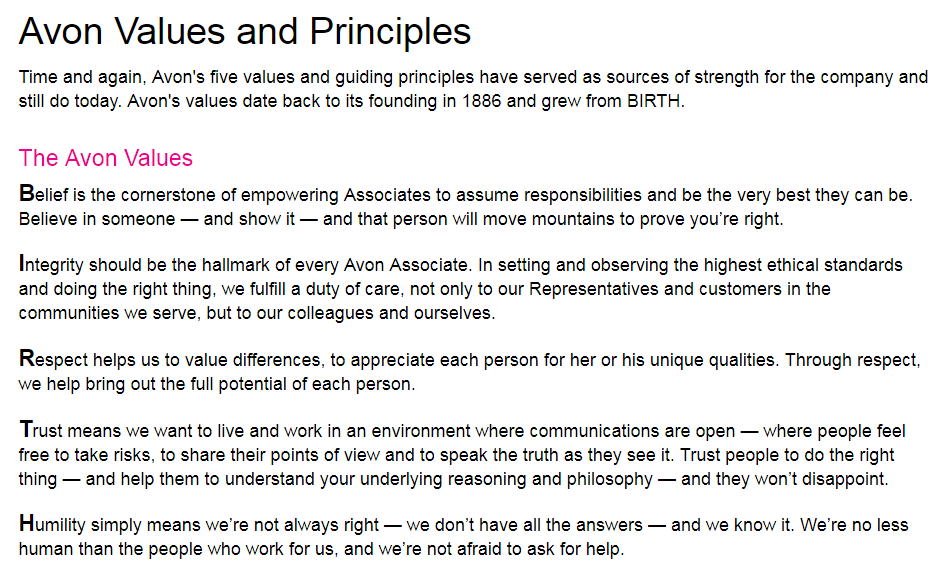 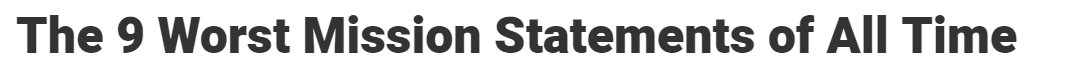 [Speaker Notes: https://www.inc.com/minda-zetlin/9-worst-mission-statements-all-time.html]
How does the corporate strategy followed by the business compare to the mission in reality?
Old mission statement:
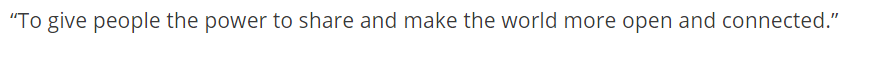 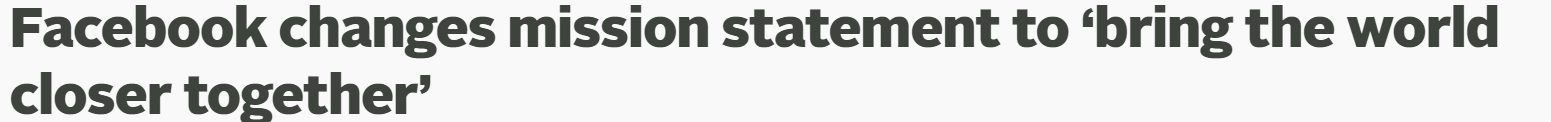 “To give people the power to build community and bring the world closer together.” WEBSITE HERE
Uses of mission statements
Apple designs Macs, the best personal computers in the world, along with OS X, iLife, iWork and professional software. Apple leads the digital music revolution with its iPods and iTunes online store.
Focus; helps to focus and involve all employees in the business

Profitability; helps to motivate employees to become more efficient which could have an impact on profitability

Identity; helps to create an identity in a competitive marketplace
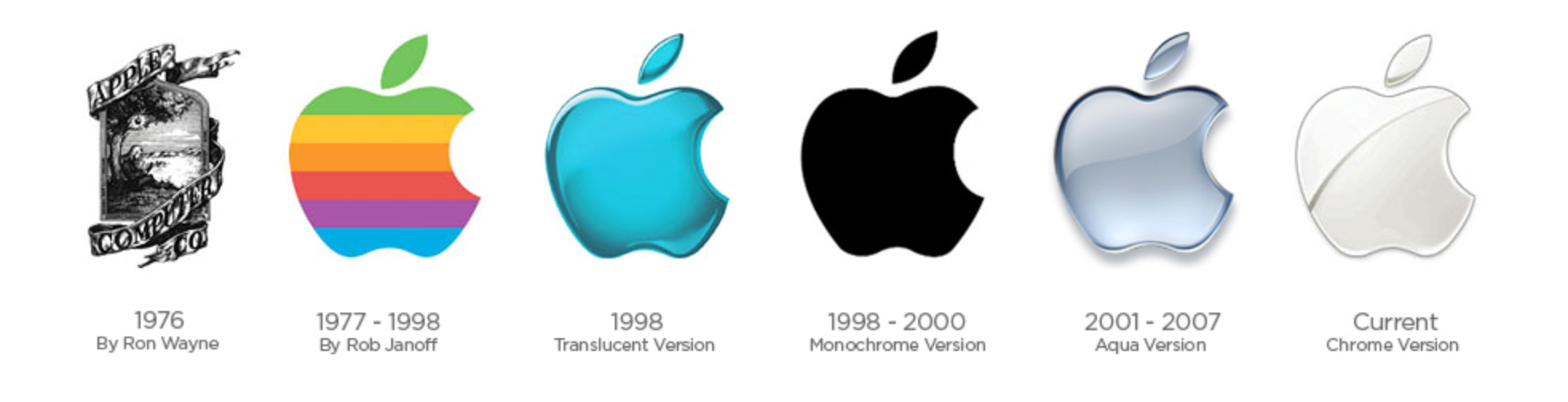 Limitations of mission statements
Can be unrealistic and over optimistic
Can be a waste of management time and resources 
Can lead to conflicts  and inconsistencies when not properly written
Can be ambiguous 
Can become obsolete as the business develops but the mission statement remains the same (perhaps due to a merger or change of product, iPod to iPhone for example)
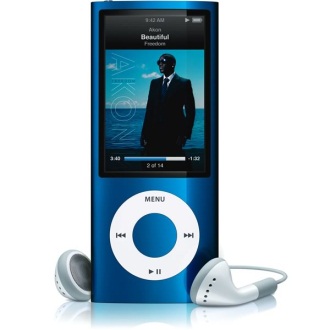 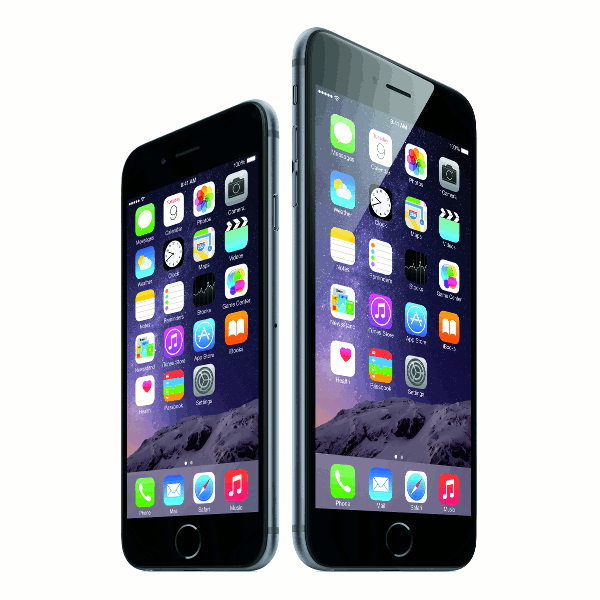 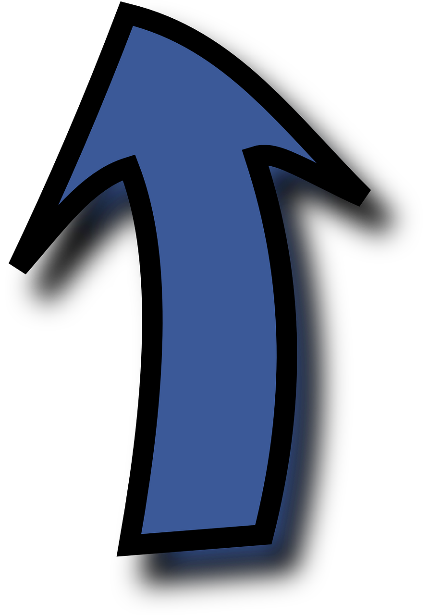 Stakeholder perspectives on mission statements
Stakeholder perspectives on mission statements
Try this mission statement generator
Sample Edexcel A2 questions
Case study for question 1
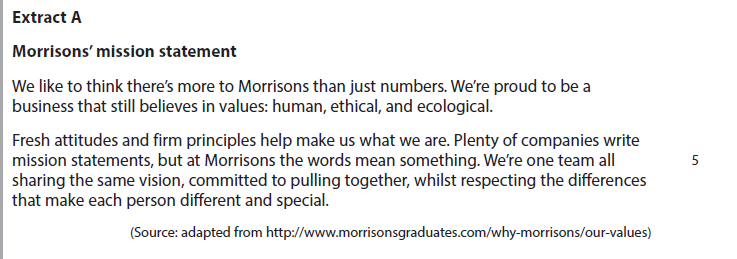 Sample question 1
Knowledge 1
Application 2
Analysis
 1
Glossary
Mission statement; Defines the fundamental purpose of an organisation or enterprise, briefly describing why it exists and what it does to achieve its vision.
Corporate vision; outlines what the organisation wants to be, or how it wants the world in which it operates to be.*
Functional objective; a departmental objective which helps the business to achieve its mission
[Speaker Notes: Taken from : http://steinvox.com/blog/tip-for-2013-time-to-review-vision-and-mission-statements/]